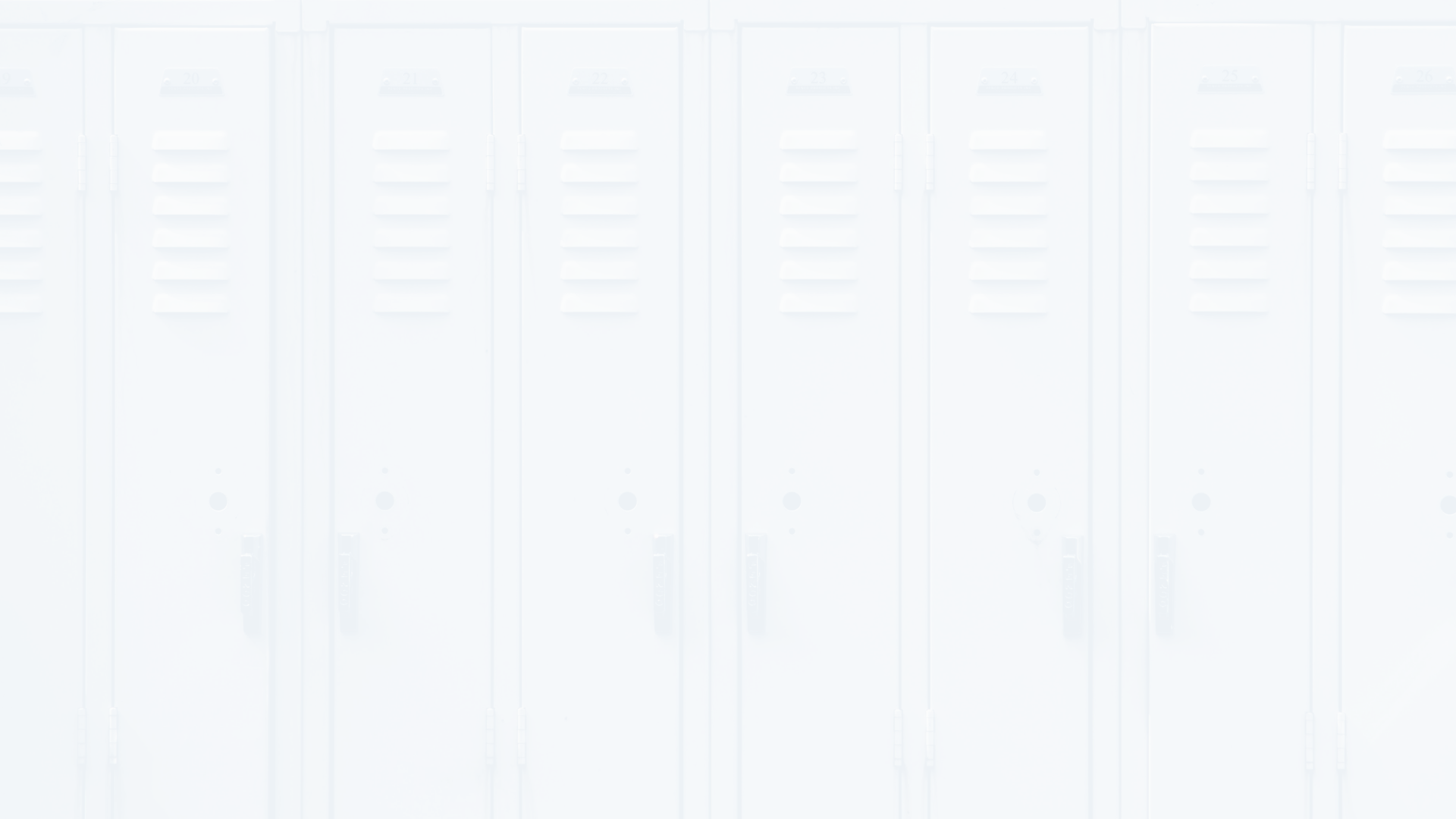 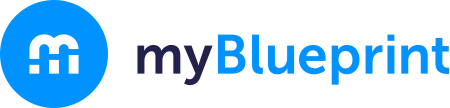 Skilled Trades
Discussion
[Add Grade / Class Details]
[Speaker Notes: If you would like to make edits to this presentation, please ‘Make a Copy’ (Go to: File > Make a Copy > Entire Presentation).]
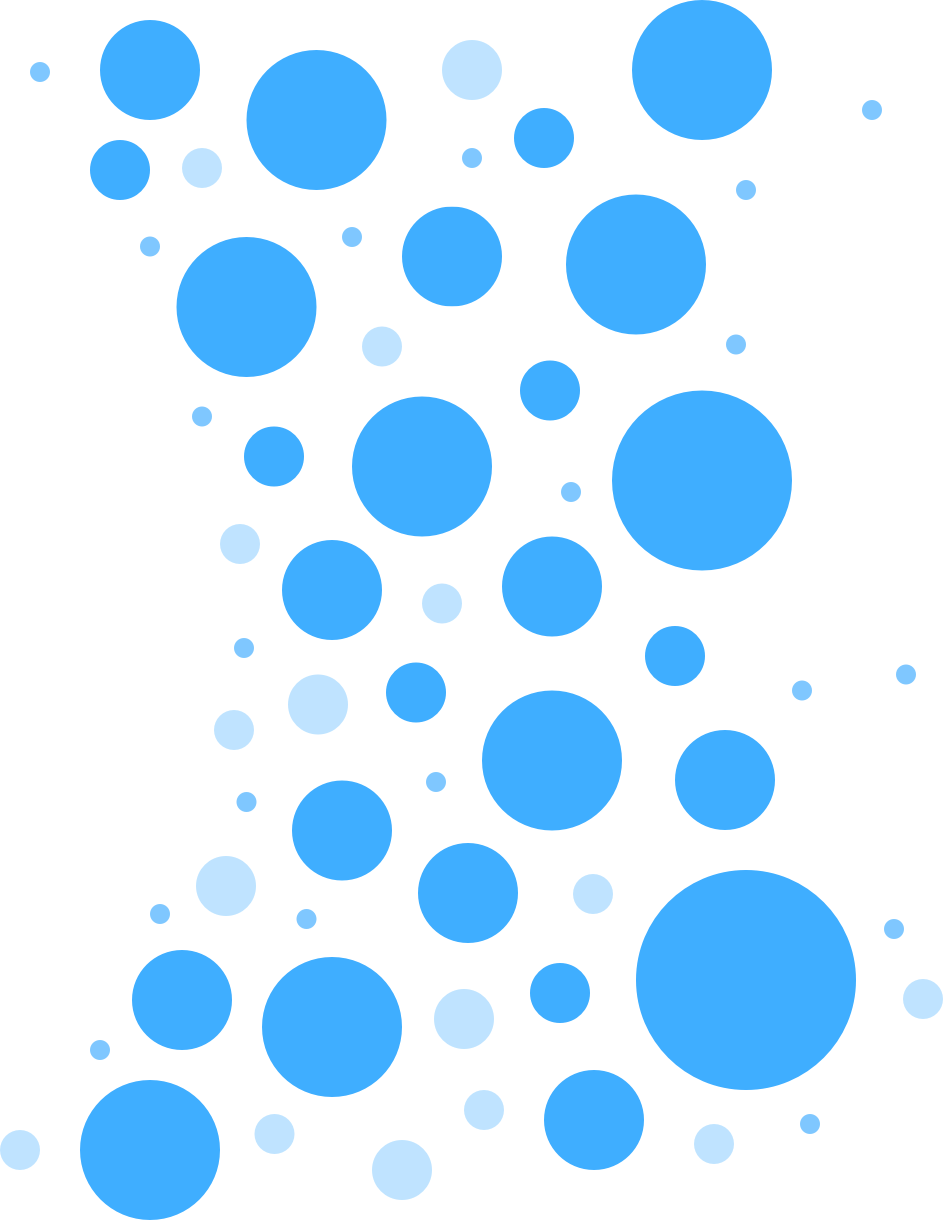 If you worked in skilled trades, would you rather?
Pursue a skilled trade that requires physical strength and stamina or one that emphasizes problem-solving and critical thinking skills?

Work on large-scale projects or focus on smaller, more specialized projects in your skilled trades career?

Have a wrench for a hand that automatically tightens bolts whenever you make a fist, or have a tape measure that extends to any length you desire whenever you snap your fingers?
[Speaker Notes: Teacher Tip!]
Classroom Discussion: Golden Rules
What are a few golden rules that we can agree on as a class that would set us up for success?




Link to Skilled Trades Discussion Cards
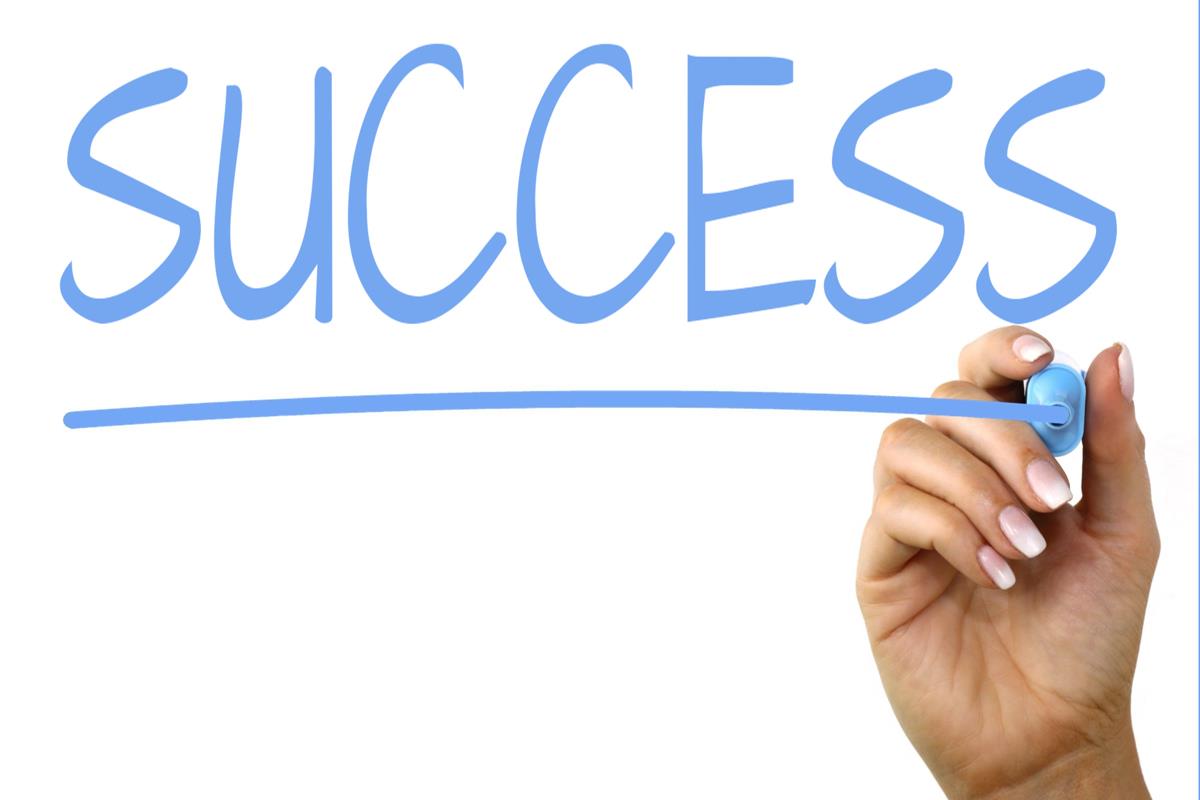 [Speaker Notes: Teacher Tip:  Write down their answers on the whiteboard or use Padlet to complete this activity.]
4 Sector Trades Area
[Speaker Notes: Teacher Tip: Present this slide to facilitate group discussion]
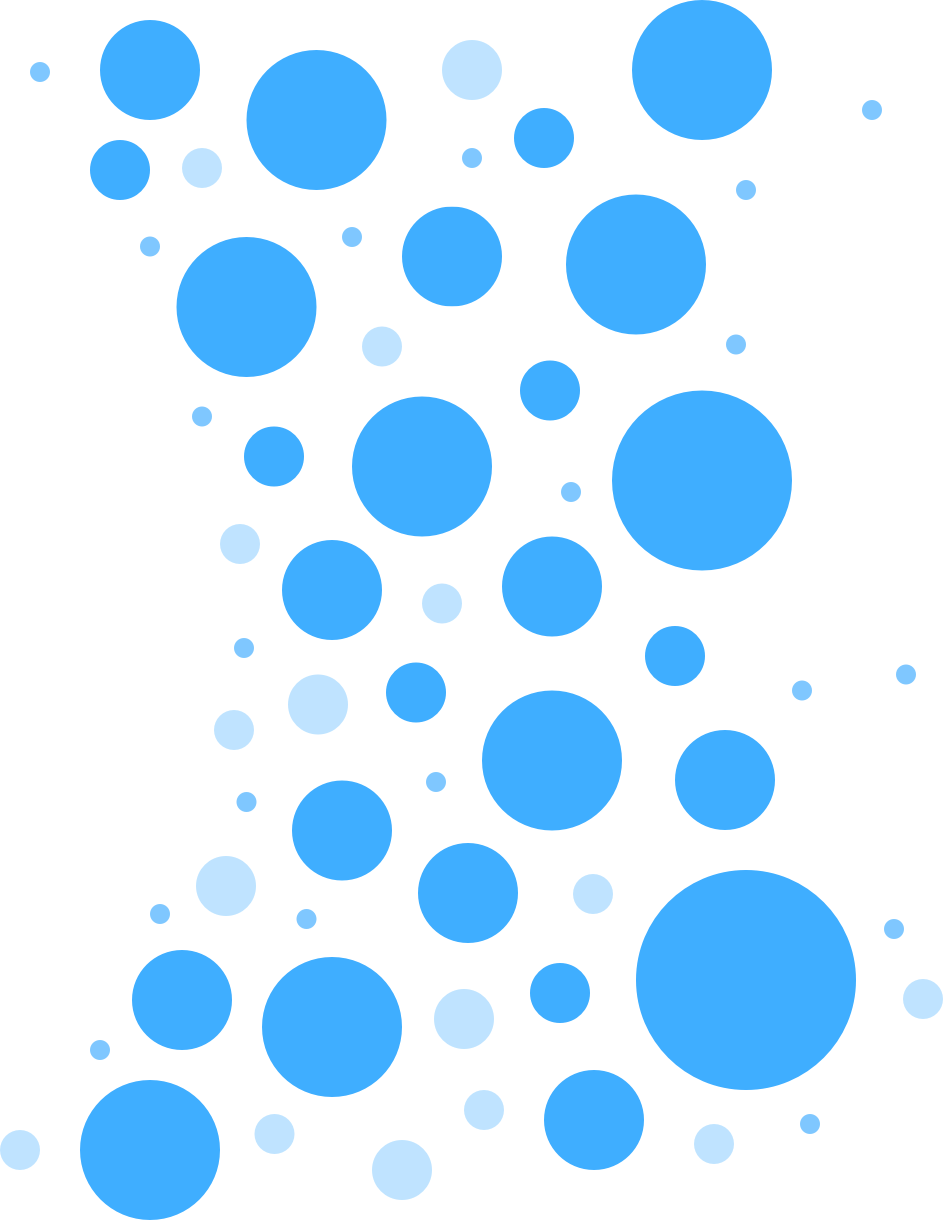 Reflection Questions
What is one takeaway from my discussion with my classmates?

What question did I find the easiest/most challenging to answer?

What advice would I give to someone interested in a career in skilled trades?
[Speaker Notes: Teacher Tip! Ask student to reflect in a myBlueprint portfolio]
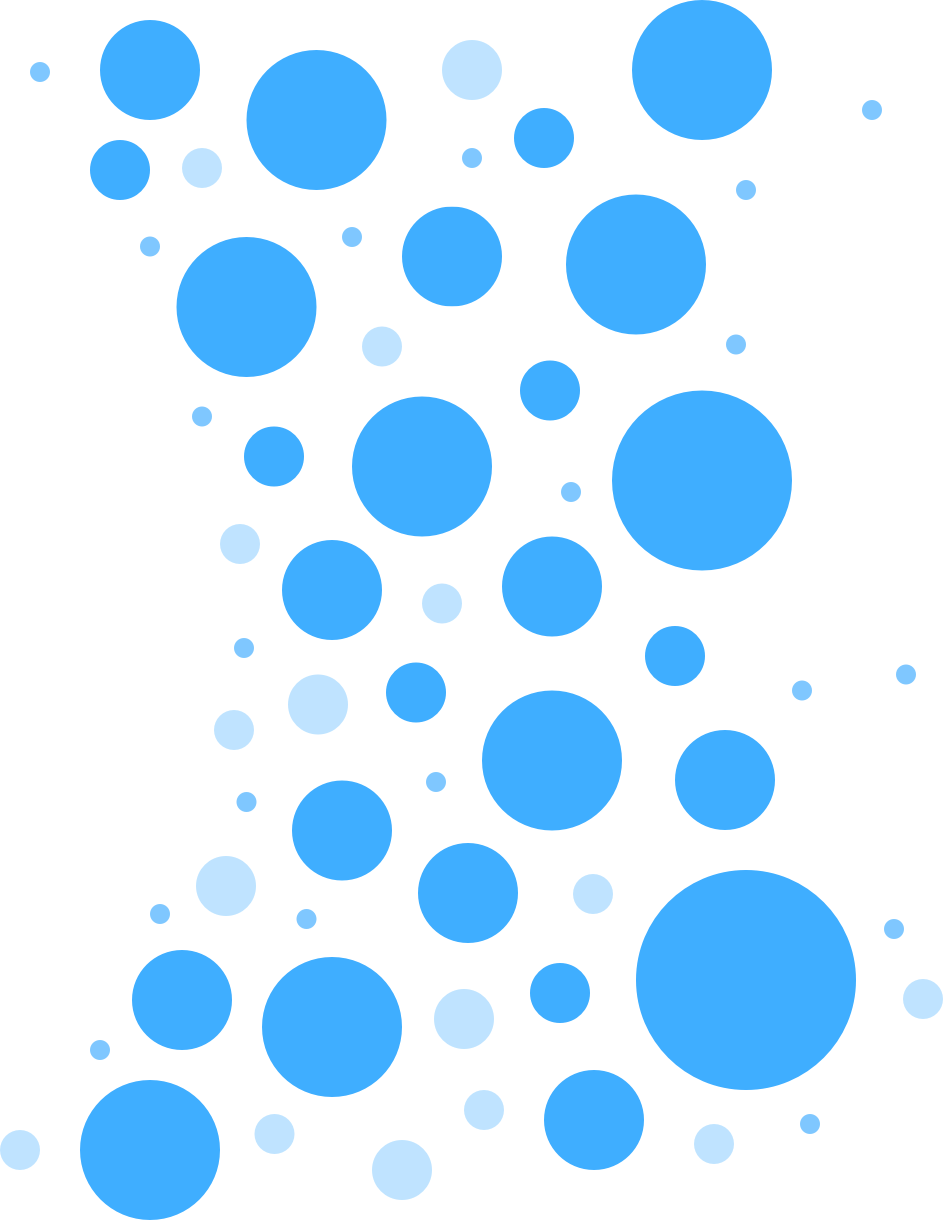 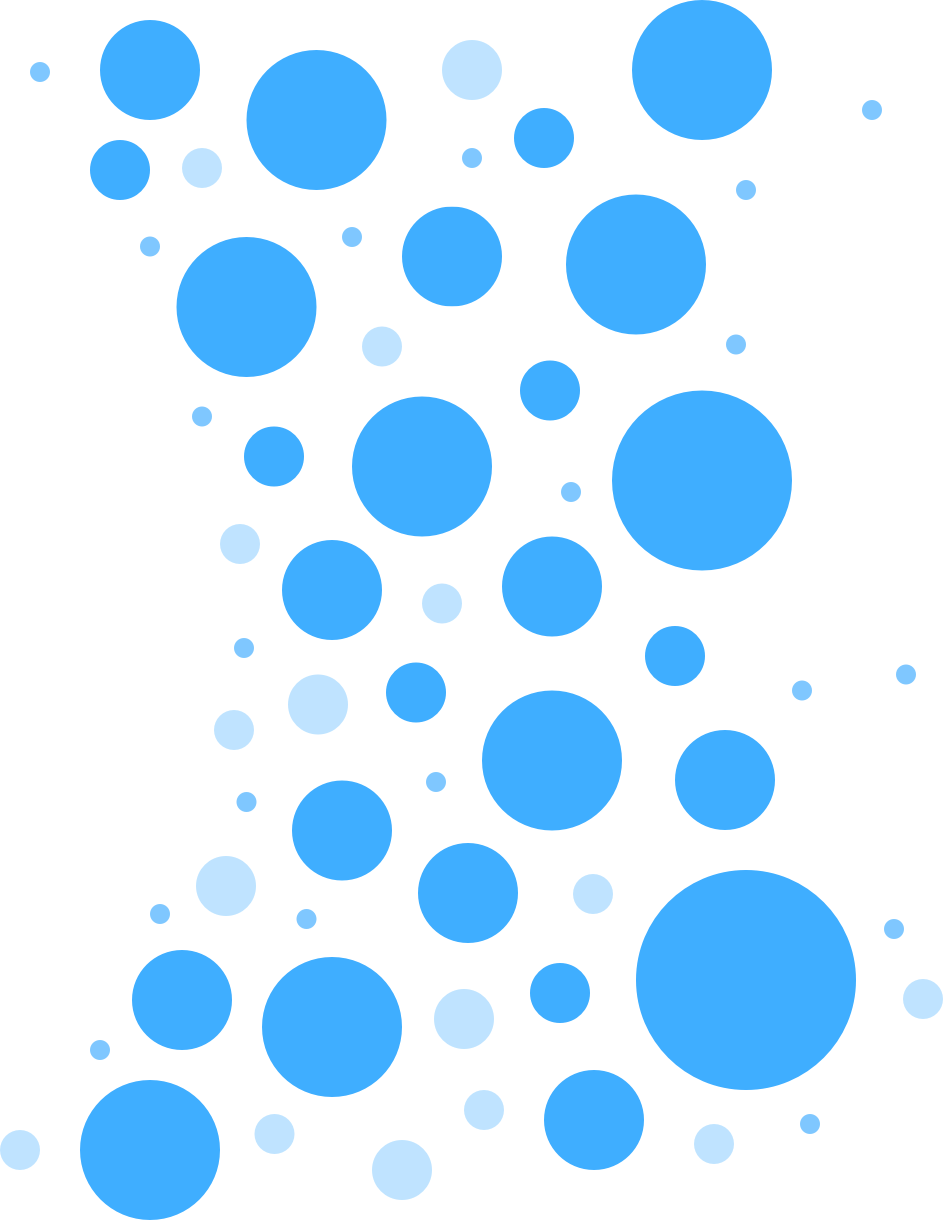 Questions?